DSC40B:Theoretical Foundations of Data Science II
Lecture 15:   Shortest Path in Weighted Graphs – part II

Instructor: Yusu Wang
Prelude
Previously
SSSP in weighted graphs 
Properties of shortest paths in weighted graphs 
Edge update
Bellman-Ford algorithm to solve SSSP for any weighted graphs

Today: Dijkstra algorithm 
A much more efficient algorithm for SSSP for positively weighted graphs
Dijkstra shortest path algorithm
Dijkstra Algorithm
Dijkstra has some similarity to Bellman-Ford
In the sense that both will repeatedly perform update(edge) operations to improve shortest path estimates
different in the order of these update operations, where Dijkstra does so more intelligently for positively weighted graphs to reduce redundancy.  

In particular, 
Bellman-Ford updates all edges in each iteration – many of them don’t need to be updated
If we assume all edge weights are positive, then we can rule out some paths immediately:
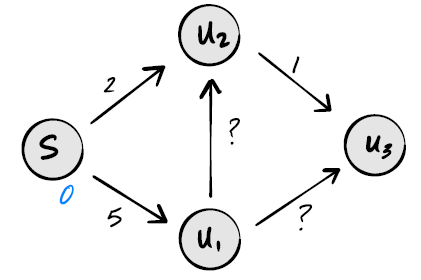 Dijkstra Algorithm
High level idea also similar to BFS
for each node, we will maintain an estimate of shortest distance to the source 
this estimate will be iteratively updated
the algorithm will explore the nodes in a greedy manner, in increasing distance to the source
by the time we start to explore a node, the algorithm will be guaranteed to have already computed correct shortest path distance from the source to this node
6
Estimated shortest path
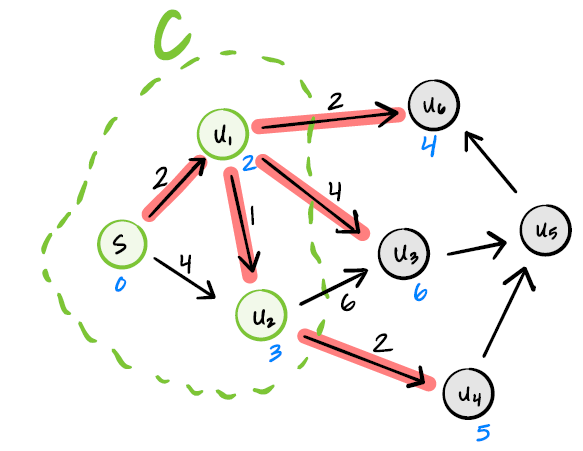 Outline of Dijkstra Alg (not code)
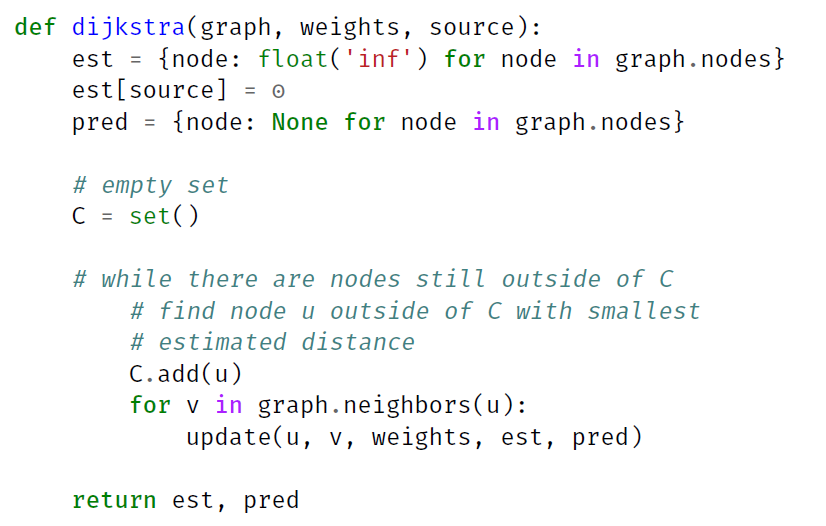 Example
Set C
Outside
6
Correctness of Dijkstra
Exit paths
Examples
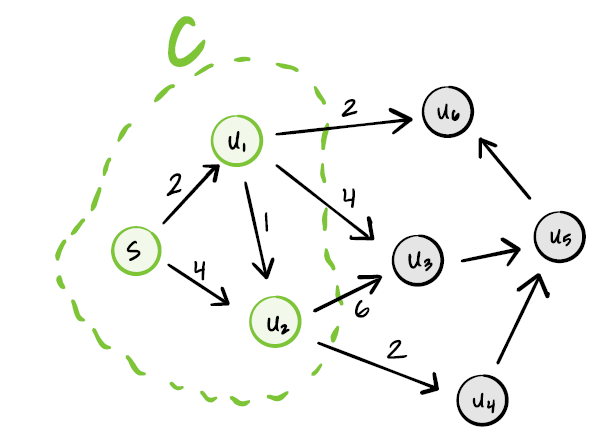 Shortest Exist-paths
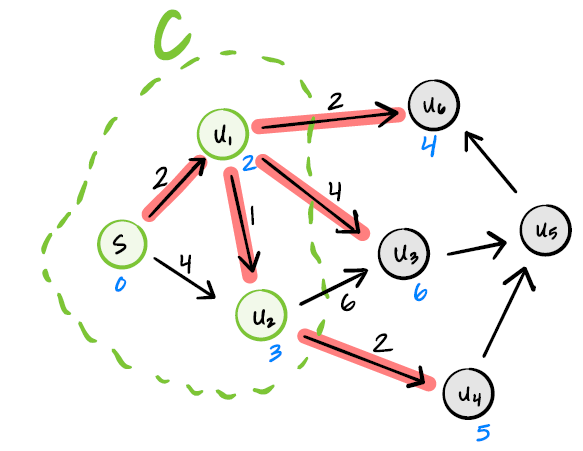 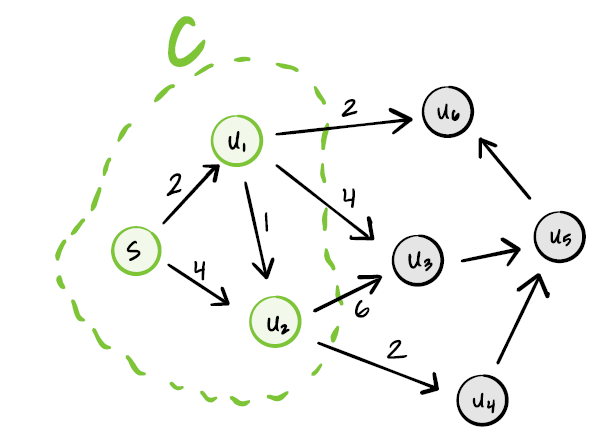 Shortest Exist-paths
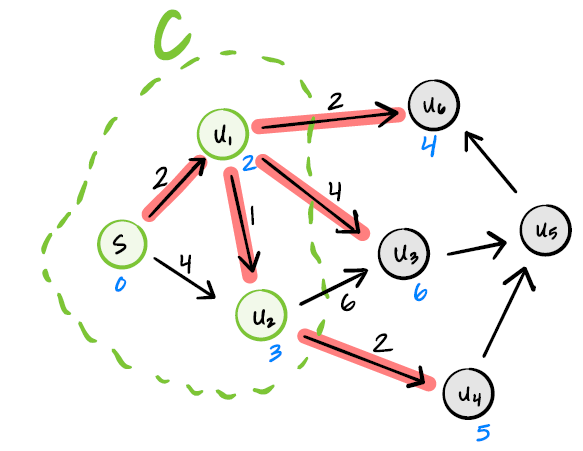 Exit-path Decomposition
Correctness of Dijkstra
Outline of Dijkstra Alg (not code)
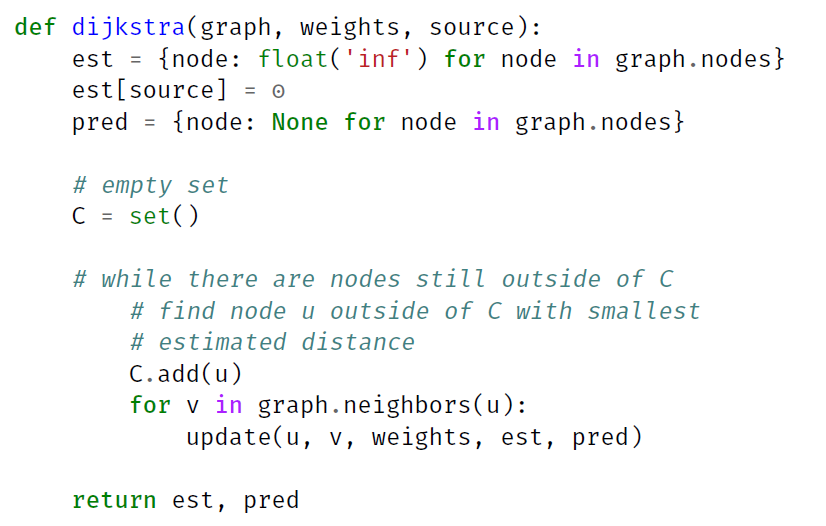 Proof of Loop Invariant (i)
Illustration
Proof of Loop invariant (ii)
Illustrations
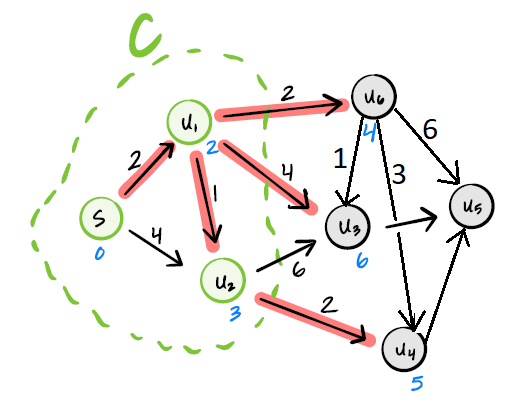 Illustrations
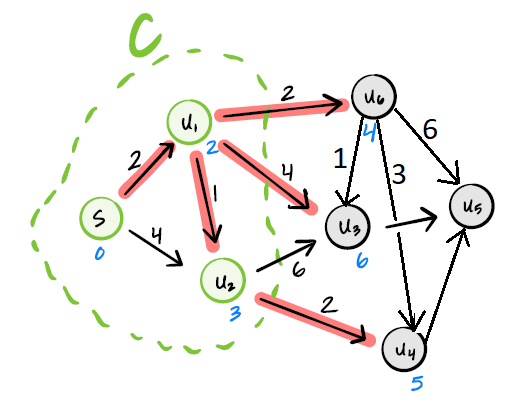 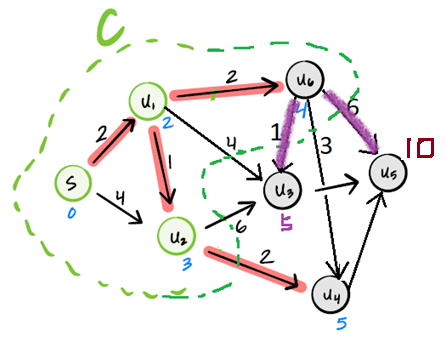 Correctness of Dijkstra
Implementation of Dijkstra
Outline of Dijkstra Alg (not code)
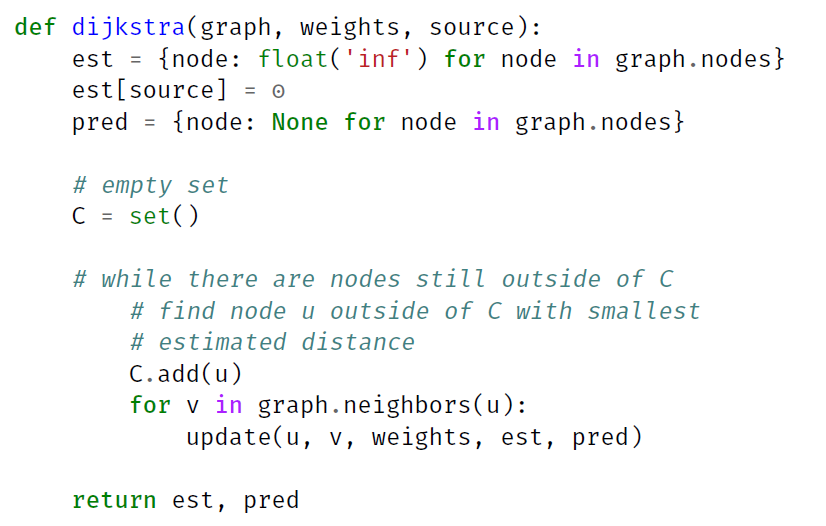 Naïve implementation of Dijkstra
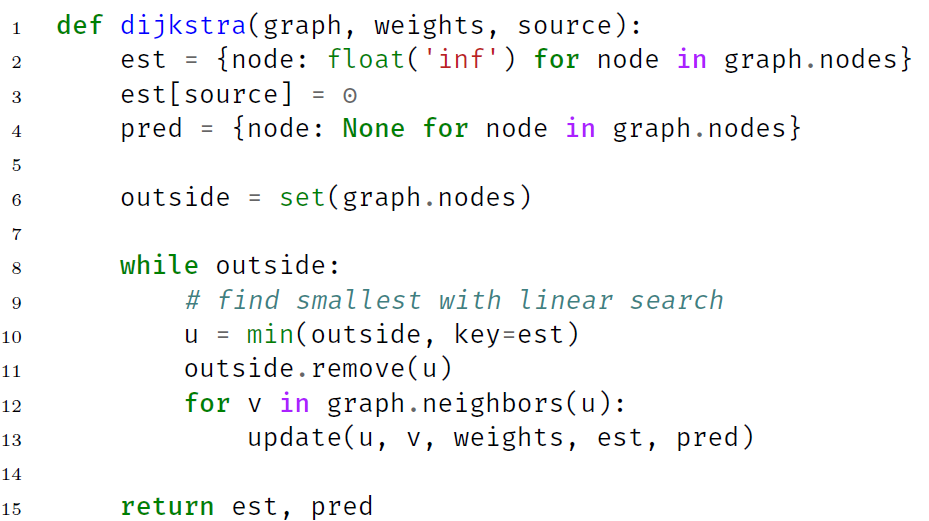 Time complexity of Naïve implementation
Can we do better?
Bottleneck is that we have to repeatedly perform linear-scan to find the node outside with smallest distance estimate

We need a data structure to do the following:
For each outside node, maintain estimated distance 
Extract (i.e., identify and delete) the node with smallest estimated distance
Update the estimated distance for a given node (in fact, decrease the estimated distance) 

We need a priority-queue data structure!
Priority queues
A priority queue is a data structure that allows us to store (key, value) pairs, extract the key with lowest value, and to decrease the value
These are exactly what we need! 

Suppose we have a priority queue class:
PriorityQueue(priorities) will create a priority queue from a dictionary whose values are priorities
The .extract_min() method removes and returns (i.e., extract) key with smallest value 
The .change_priority(key, value) method changes key’s value
Example
>>> pq = PriorityQueue({
	'w': 5,
	'x': 4,
	'y': 1,
	'z': 3
	})
>>> pq.extract_min()
	'y'
>>> pq.change_priority('w', 2)
>>> pq.extract_min()
________________?
Heap implementation of priority queue
Dijkstra using priority queue
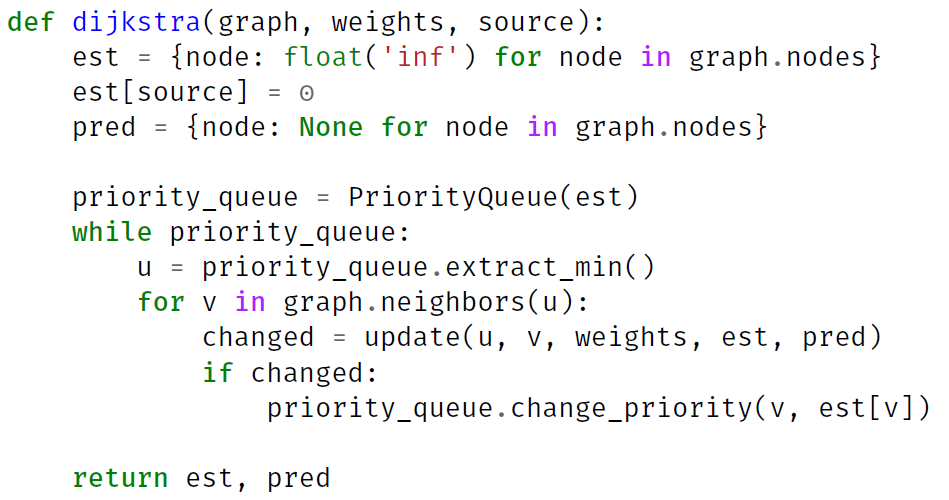 Time Complexity using heap implementation of priority queue
Creating priority queue:  

Number of .extract_min() 

Total costs of .extract_min() 

Number of .change_priority()

Total costs of .change_priority()

Total time complexity:
Time Complexity using heap implementation of priority queue
Summary
FIN